个税计算（初级）课证融通课程教学实施通知开班说明
浙江衡信教育科技有限公司
授课目标
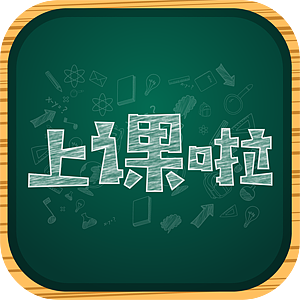 为全面配合个税计算（初级）课证融通实施进行课程教学的院校顺利开课，辅助报考个税计算职业技能等级证书（个税师）免费的教师顺利通过考试，根据市场调查需要，特制定本课程融通课程教学实施。
授课说明
本次授课课题为参加个税师免费考的教师群体，在本课堂受培老师以学生身份参与上课，教学采取自学与直播形式相结合的进行，根据授课计划，其中理论作业、预习案例和参加实务实训采用直播形式进行。
直播方式：企业微信直播
届时提前在各类个税师免费考群内分享企业微信直播链接，受培教师们直接点击链接参加，即可参加培训！
课程完成后，统一组织参加衡信教育正式考试（备注：2022年5月28日为课程结束后最近一期GSJS-2022-56批次初级正式考），考试通过即可获得个税师（初级）种子师资证书与个税计算职业技能等级（初级）证书【双证】，未通过亦可获得个税师（初级）种子师资证书。
开课第一周的4月期（04.23）正式考通过并跟随课程上完课也可以获得双证哦！
双证样本
1、个税师证书样本
2、种子师资证书样本
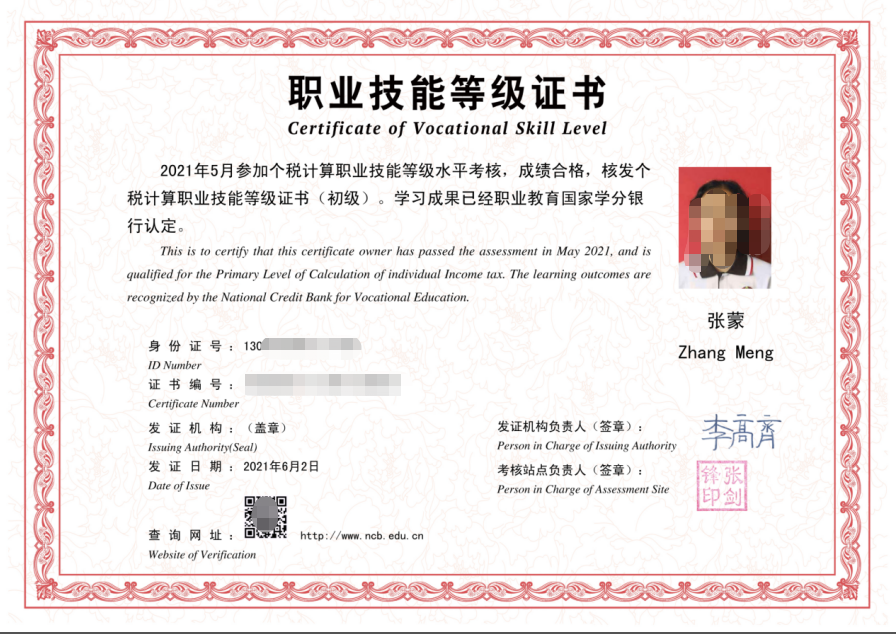 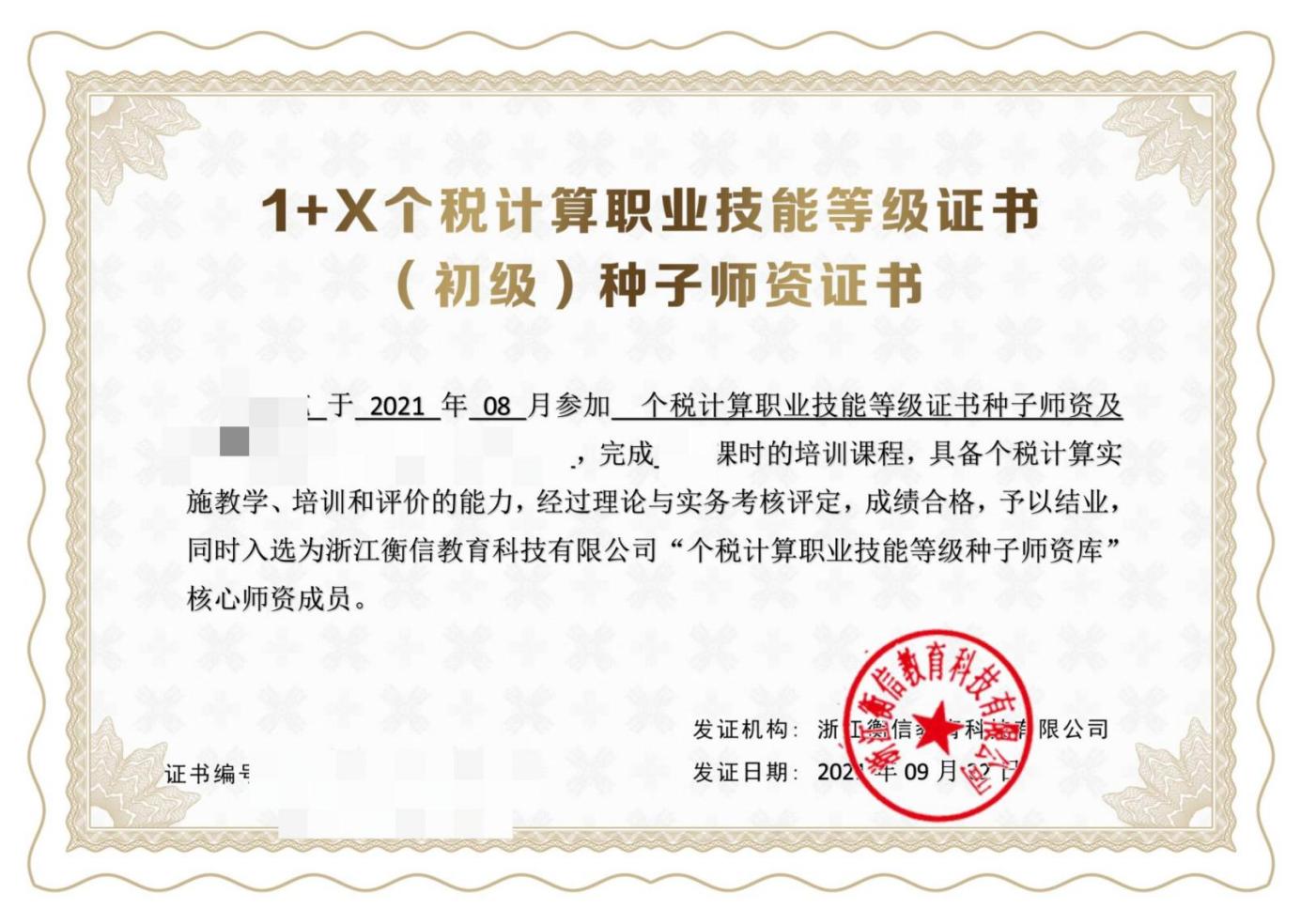 学习咨询
微信服务群：
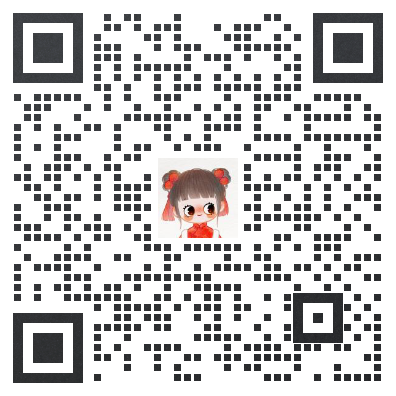 如有意向进行《个税计算》初级课证融通课程教学实施的院校以及报名参加个税师免费考的老师可继续报名，工作人员即会邀请入群！

班主任信息：郎老师   手机：18845071701  
 企业微信：如二维码，扫码添加咨询详情！
1
个税计算课程标准介绍
目录
2
个税计算课程实施计划说明
3
个税计算课证融通与教培资源包
CONTENTS
4
上课涉及软件及学习账号
《个税计算（初级）》课程标准
《个税计算（初级）》课程标准
课程定位
该课程适用于中职、高职、本科财经商贸大类、经济管理、人力资源等专业，通过该课程让学生能够全面了解个税基础知识，掌握个税计算与缴纳、自然人税收征纳新技术平台的熟练运用；能熟练运用金税三期自然人税收管理系统扣缴端进行自然人个人所得税申报相关的依据采集、整理、提交、计算、申报等事项，实现理论学习与技能实操一体化。
《个税计算（初级）》课程标准
使学生掌握个人所得税税费计算、申报、代扣代缴的知识和技能，具备个人所得税涉税处理的基本能力，培养依法纳税意识、提高分析涉税问题和解决税款计算、纳税申报等问题的能力；
1
培养的学生可以为企业、财税专业服务机构输出的会计助理、薪酬核算专员、人力资源专员、个税业务咨询员等岗位，从事个人所得税税费计算、申报、代扣代缴等工作，为企业提供应用型涉税财经卓越人才；
2
可考取个税计算职业技能等级初级证书，并可以实现非学历证书的学分转换，实现多维学分累积渠道。
3
《个税计算（初级）》课程标准
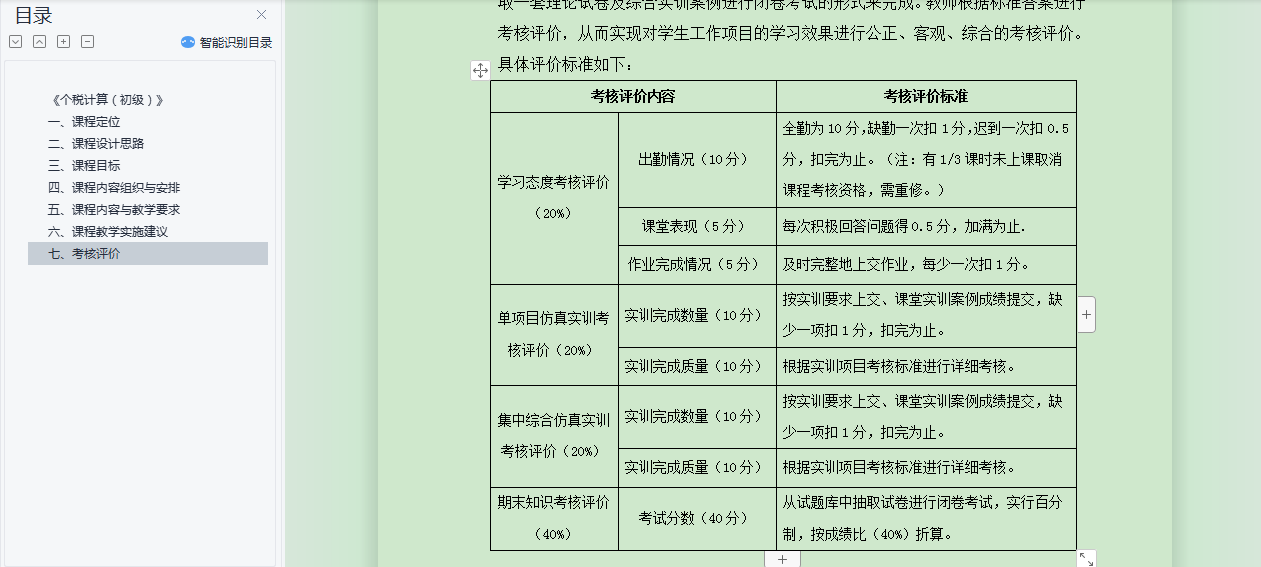 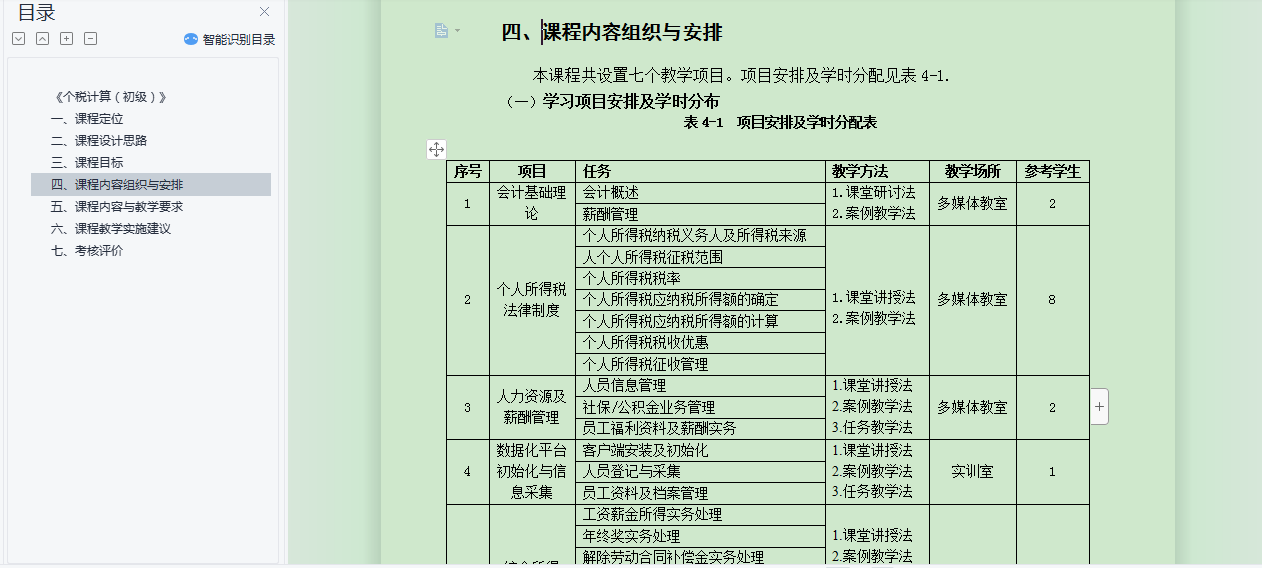 《个税计算（初级）》课程标准
《个税计算（初级）》课程标准
1
个税计算课程标准介绍
目录
2
个税计算课程实施计划说明
3
个税计算课证融通与教培资源包
CONTENTS
4
上课涉及软件及学习账号
个税计算课程实施计划说明
个税计算课程实施计划说明
个税计算课程实施计划说明
个税计算课程实施计划说明
个税计算课程实施计划说明
《个税计算》初级课证融通课程教学实施计划表（22课时：4:18）
1
个税计算课程标准介绍
目录
2
个税计算课程实施计划说明
3
个税计算课证融通与教培资源包
CONTENTS
4
上课涉及软件及学习账号
个税计算课证融通与教培资源包
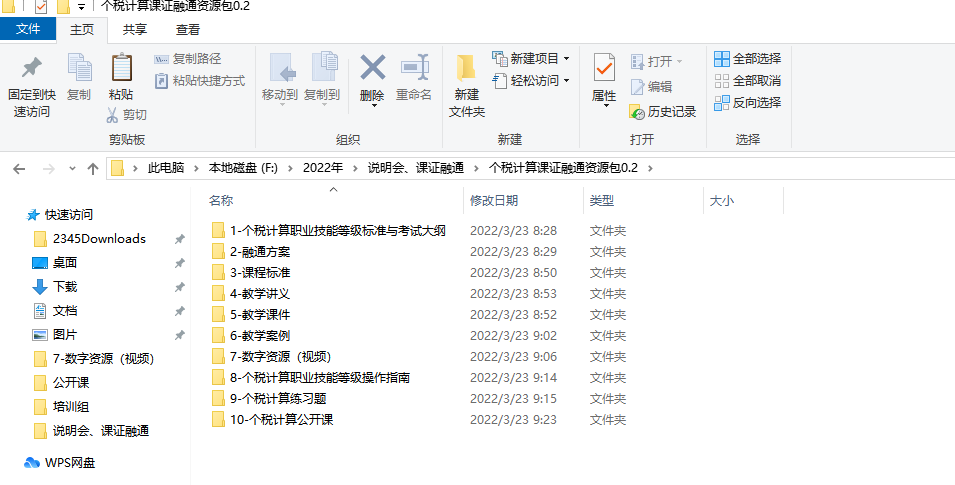 1
个税计算课程标准介绍
目录
2
个税计算课程实施计划说明
3
个税计算课证融通与教培资源包
CONTENTS
4
上课涉及软件及学习账号
涉及软件及学习账号
个税练习（初级）财税基础知识平台-理论
税务实训平台-个税模块-实操
在上课前会获得“个税练习（初级）财税基础知识平台1个+税务实训平台账号1个（采用原先开通的账号，可以继续沿用。理论作业训练账号规则为：gscj+手机号，实务编码：00000  账号规则为gscj+手机号，授权码：00000。密码统一为123456；
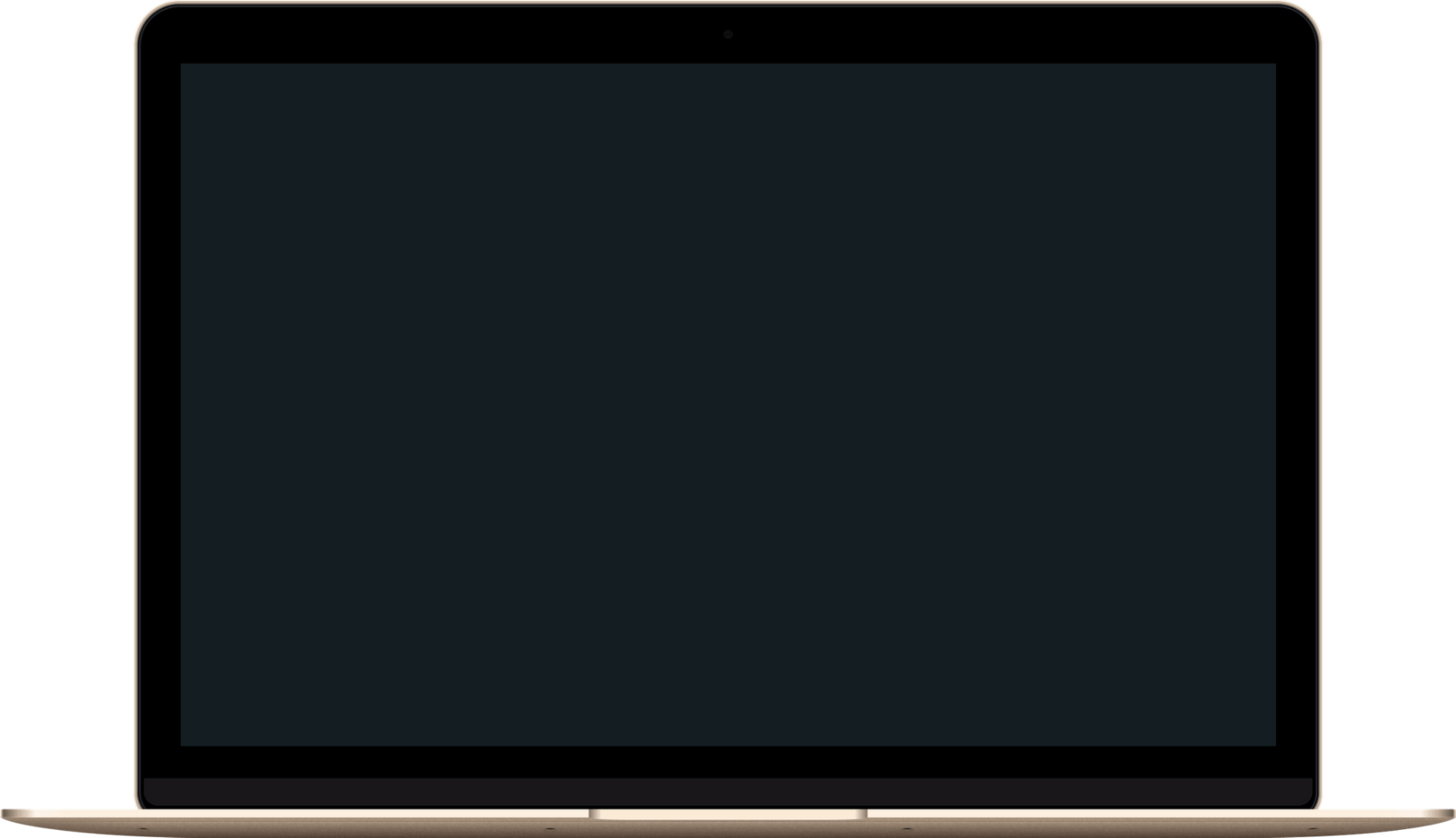 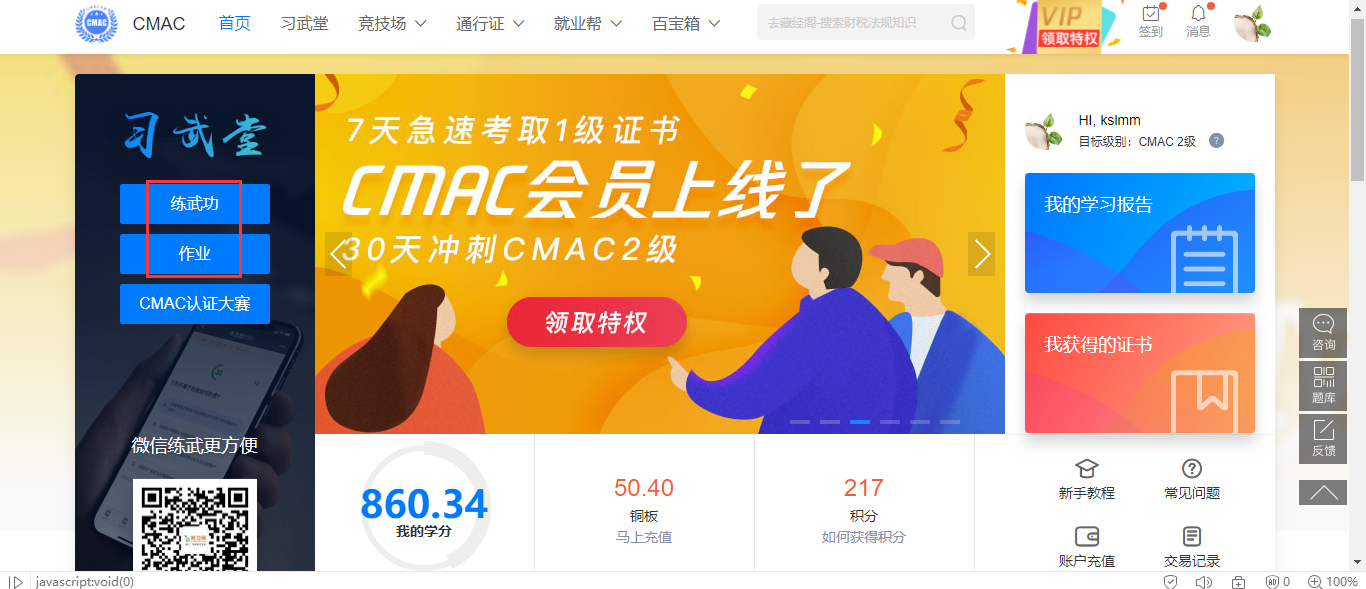 涉及软件及学习账号
理论练习平台使用
1、个税练习（初级）财税基础知识平台登录方式：
（1）网页登陆：搜索“财刀网”或导航栏输入网址：www.caidao8.com
（2）微信登录
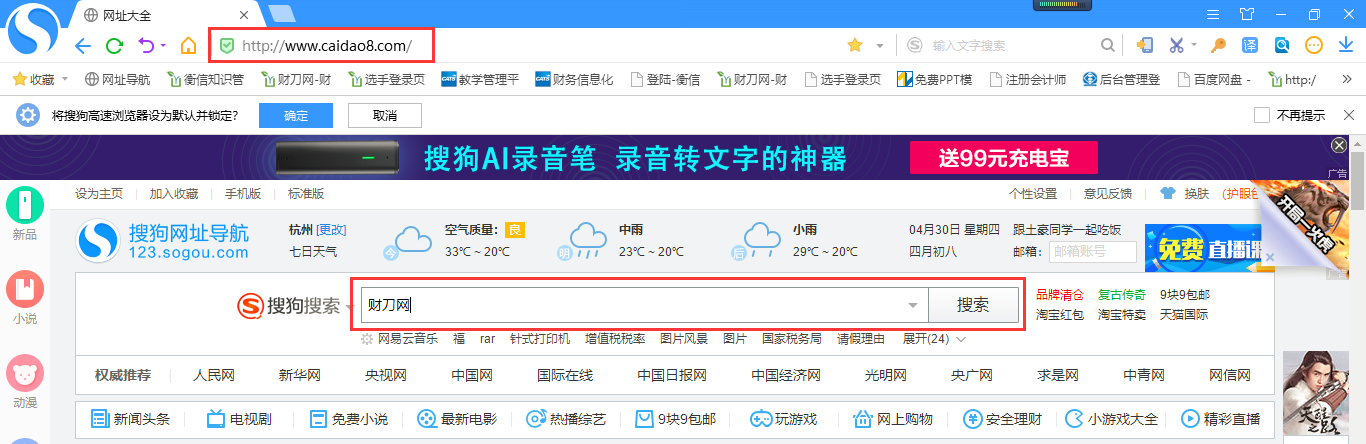 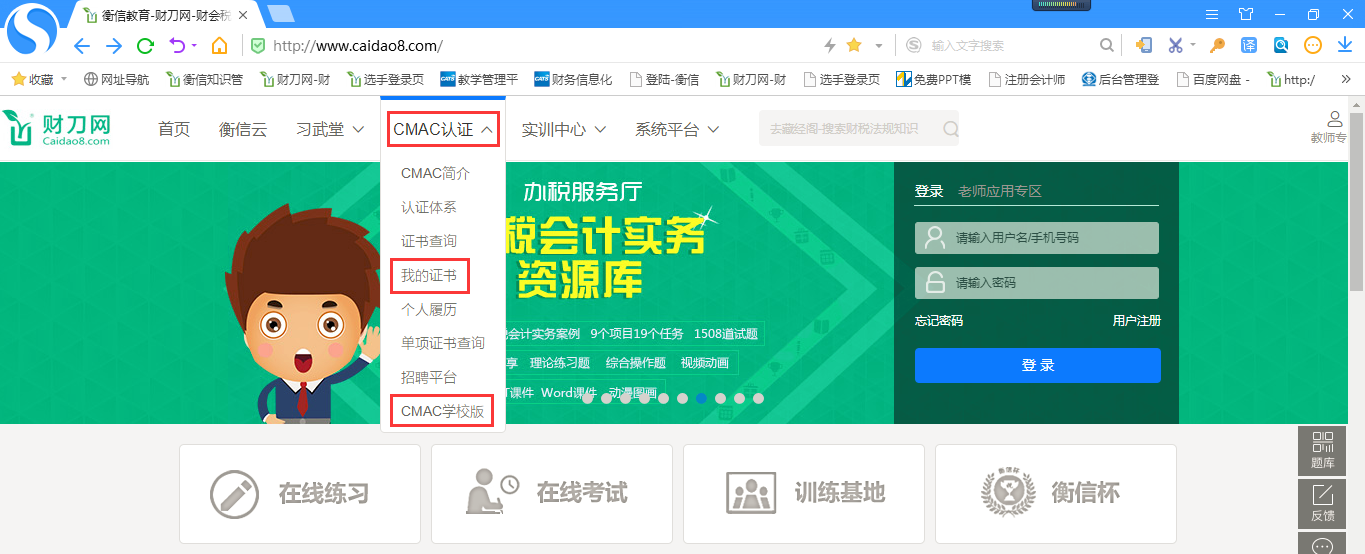 涉及软件及学习账号
网页登陆：
搜索“财刀网”或导航栏输入网址：www.caidao8.com，登录如图所示
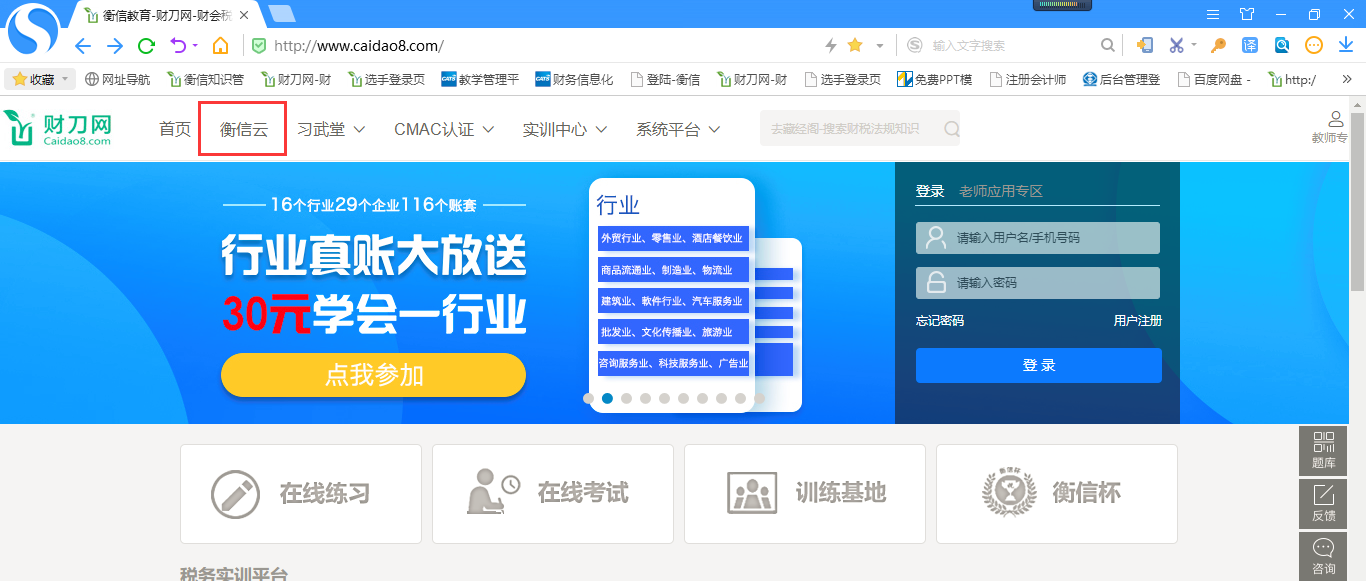 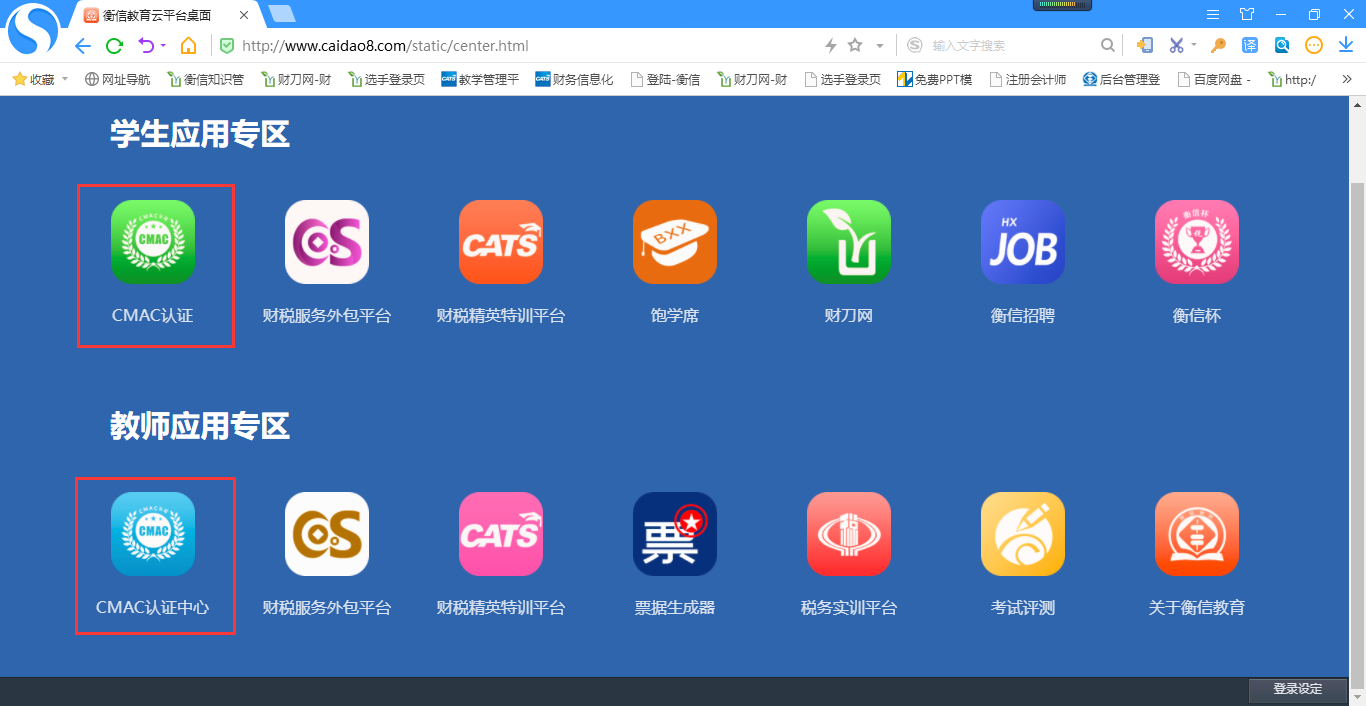 涉及软件及学习账号
01
网页登陆：
搜索“财刀网”或导航栏输入网址：www.caidao8.com，登录如图所示，点击衡信云进入登录专区
#
02
#
涉及软件及学习账号
微信登录
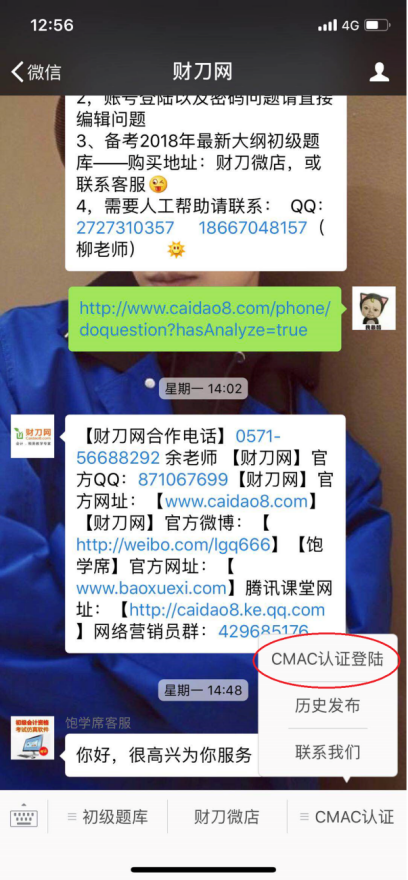 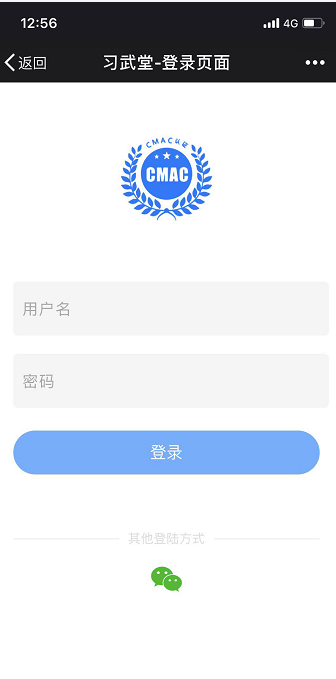 微信登录：微信关注个税计算（公众号）—CMAC认证—CMAC认证登录，方便快捷，点击习武堂登陆页面，可直接输入账号进行登陆即可。
涉及软件及学习账号
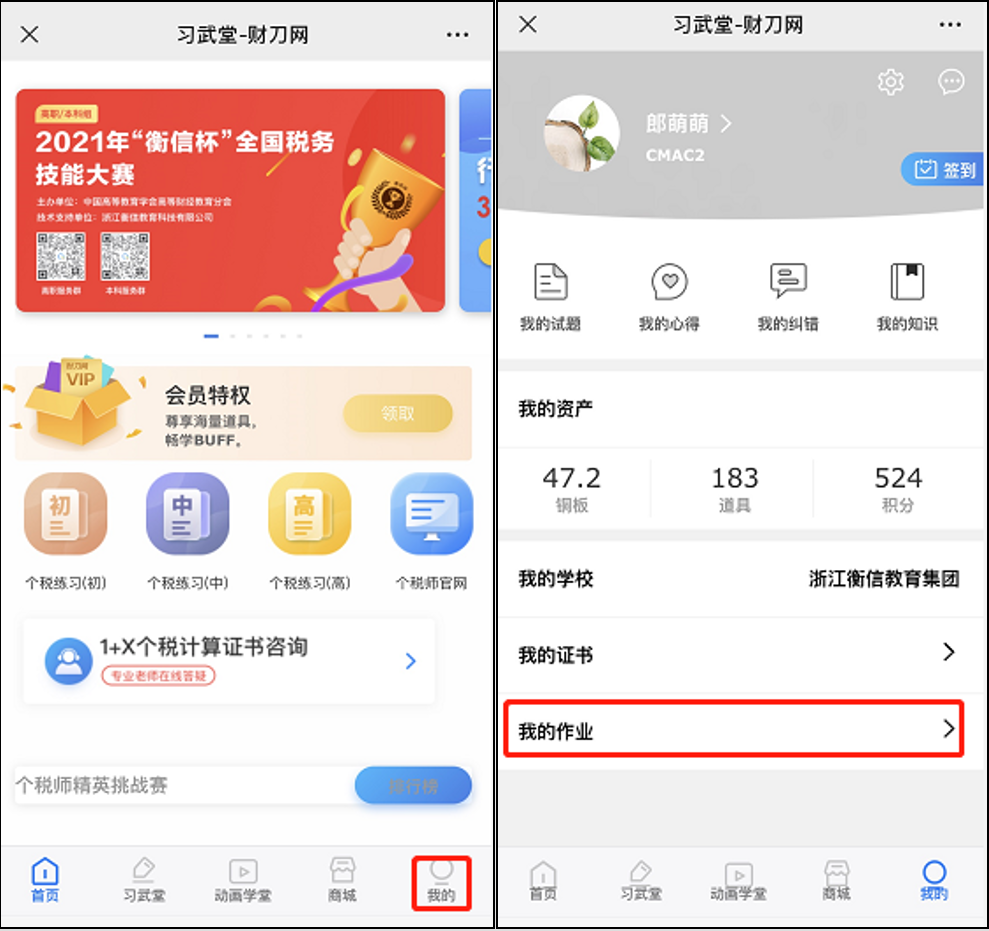 （1）微信作业练习微信关注“个税计算”公众号，登录账号后，点击“我的”，可查看到“我的作业”，点击“我的作业”。
涉及软件及学习账号
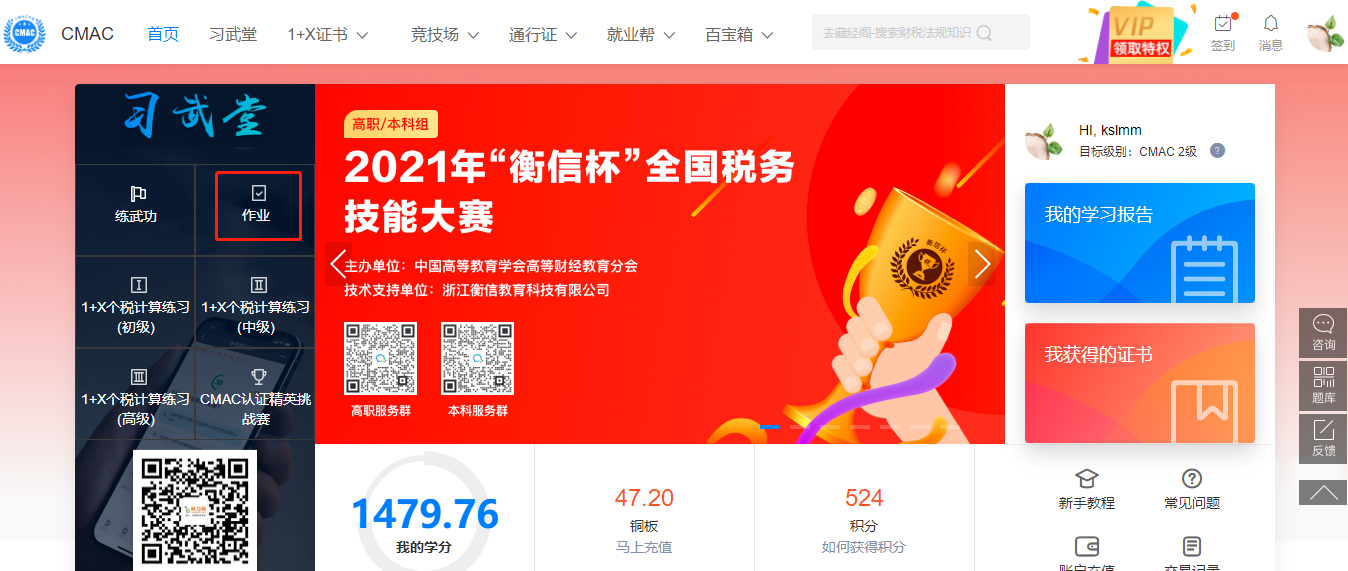 （2）PC端作业练习登录账号后，在作答界面可以看到“作业”按钮，可以通过“作业”按钮，进入作业界面。
实务平台安装条件与要求
（1）复制微信群内的税务实训平台下载链接；下载链接：https://drive.weixin.qq.com/s?k=AFIALgdgAAo58oefsy
（2）将下载链接复制到任意浏览器最上方地址栏打开。
（3）点击登陆查看，用微信扫描二维码，跳转到下一界面点击“下载”或“下载并打开”下载时间大概为5-10分钟。
（4）解压软件安装包文件；
（5）关闭杀毒软件且确保安装盘D盘有2G以上的储存空间；
（6）运行解压出来文件夹里的文件；
（7）安装完成，使用的为学生端 ；
实务平台安装条件与要求
软件安装注意事项：
安装电脑系统windows7以上系统；
安装包为压缩包，需要完全解压后再进行软件安装，安装盘（默认D盘）有2G以上的储存空间；
安装前在把360等杀毒软件先退出，再进行安装，防止在安装过程当中拦截，影响正常使用；
如需升级，需将原安装软件完全卸载之后，再进行安装，参考2、3事项即可。
实务平台安装条件与要求
安装流程
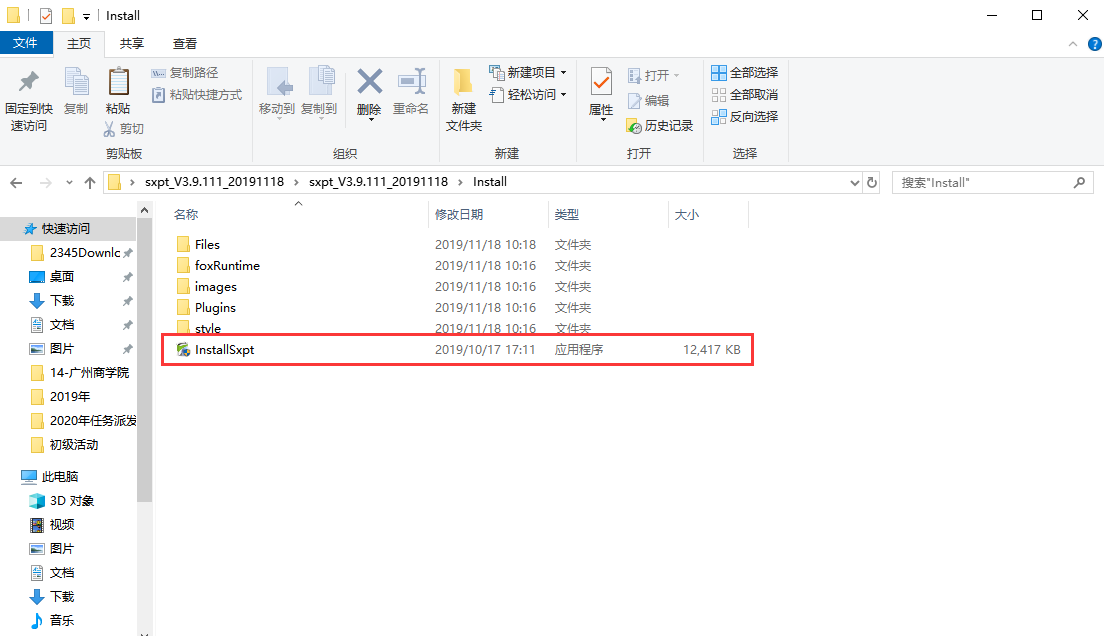 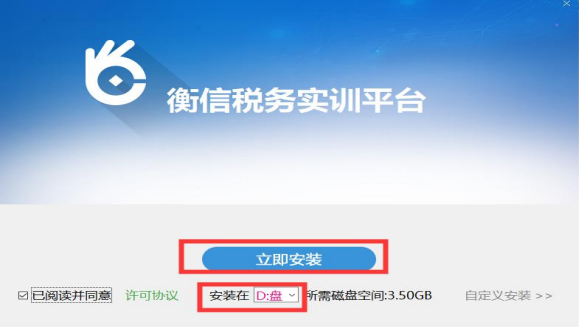 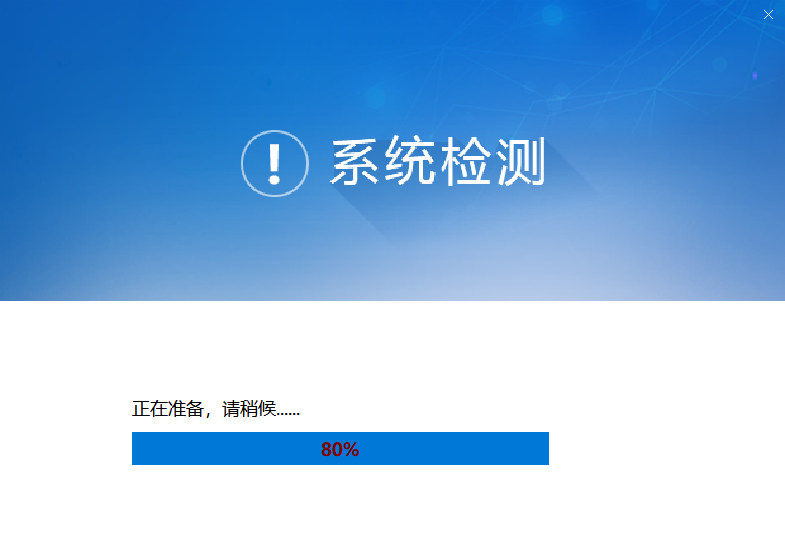 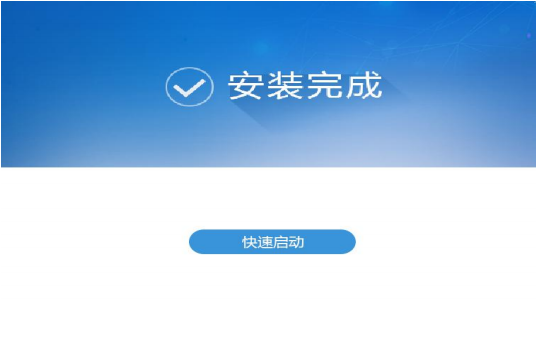 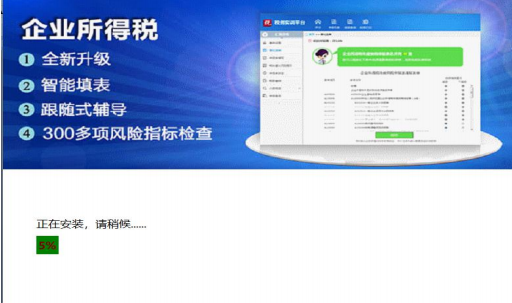 第一周上课具体课程表
第一周上课具体课程表
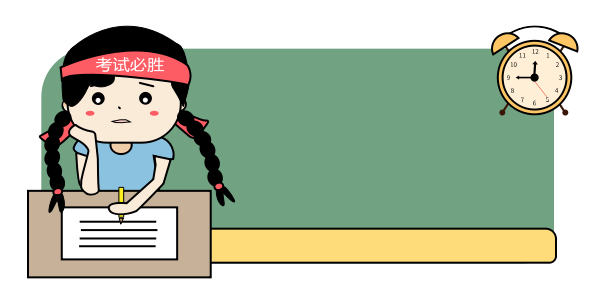 布置作业：
周二为全天自习理论作业任务，请按照要求完成作业任务哦！
个税计算理论重难点讲解
第一章会计基础
第二章个人所得税法律基础第一二三节
个税计算理论重难点讲解
个税计算理论重难点讲解
THANKS
谢谢参与